Value for Money 
Changes and tenant involvement in Quality measurements

Scrutiny.Net
Thursday 13th July 2017







Yvonne Davies, 
Scrutiny & Empowerment Partners Ltd
07867974659
yvonne@tenantadvisor.net
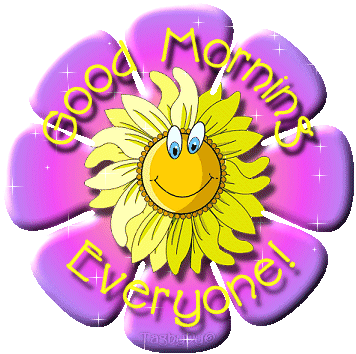 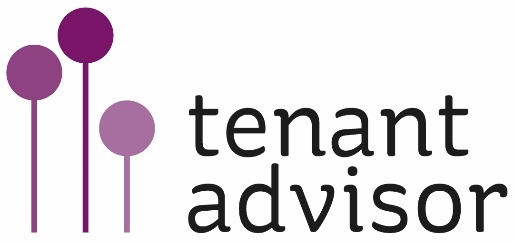 New regulation – Value for Money
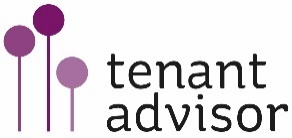 HCA: VfM - direction of travel
Decided to revise approach to VFM regulation
Applies to HAs and anyone building new homes to become HA stock - ALMOs and LAs
Integrating assessment of VFM into “In Depth Assessment” to strengthen assurance of compliance with the standard 
To consult on potential changes to the VFM Standard and code of practice
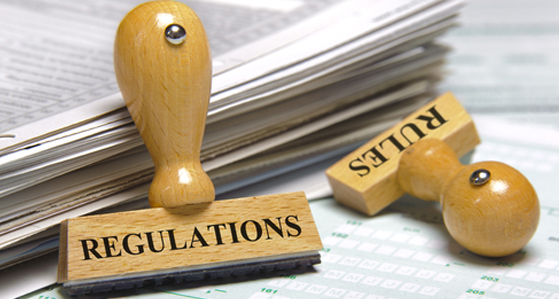 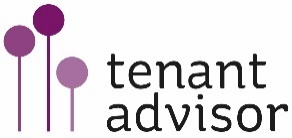 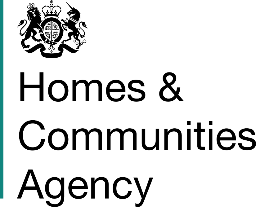 HCA: Upcoming VfM consultation
Consultation on updated VfM standard …..post election
Proposed revised standard seeks to:
Embed a strategic approach to VfM
Encourage investment in housing
Enhance transparency of reporting – use some of metrics developed by sector
Consult: proposed short Code of Practice
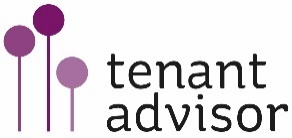 Sector led initiative to calculate VFM
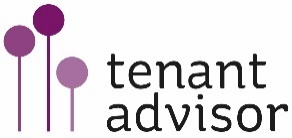 Value for Money (VFM) Sector Score Card
Expectations of improved self assessment
Scorecard
15 metrics
Some context : turnover split by activity, Stock managed (general needs, older people etc), geographical spread, persons housed/supported
and
Landlords will self assess and focus on delivery of their objectives
Enter information in June on line
Stakeholder consultation 
and
Your Landlord strategic dashboard
Your own metrics to fill the gap
Your context and business objectives
Let’s consider your quality v costs/metrics
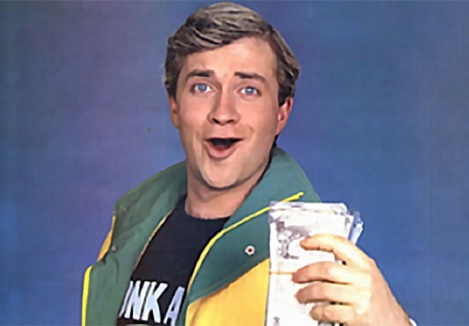 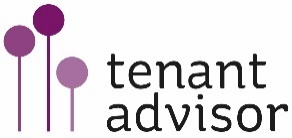 [Speaker Notes: Off centre with others
Useful in its own right
Starting point for board questions
Why is it you do what you do – can you justify difference?]
Value for Money - Pilot Scorecard
Business Health
Operating margin (overall)
Operating margin (social housing)
EBITDA MRI as % of interest (on outstanding debt)
B. Development – capacity and supply
Units developed (absolute)
Units developed (as a percentage of units owned)
Gearing
C. Outcomes delivered
Customer satisfaction with service provided
£s invested for every £ generated from operations
in new housing supply
in communities
D. Effective asset management
Return on capital employed (ROCE)
Occupancy (essentially a positive spin on void rate)
Ratio of responsive repairs to planned maintenance spend
E. Operating efficiencies
Headline social housing cost per unit
Rent collected
Overheads as a percentage of adjusted turnover
Plus some  context : turnover split by activity, type of stock managed & supported geographical spread
Business Health
Operating margin (overall)
Operating margin (social housing)
EBITDA MRI as % of interest (on outstanding debt)
B. Development – capacity and supply
Units developed (absolute)
Units developed (as a percentage of units owned)
Gearing
C. Outcomes delivered
Customer satisfaction with service provided
£s invested for every £ generated from operations
in new housing supply
in communities
D. Effective asset management
Return on capital employed (ROCE)
Occupancy (essentially a positive spin on void rate)
Ratio of responsive repairs to planned maintenance spend
E. Operating efficiencies
Headline social housing cost per unit
Rent collected
Overheads as a percentage of adjusted turnover
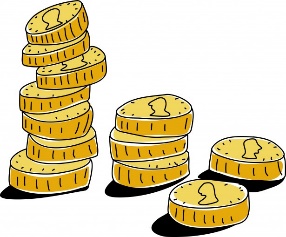 Refreshment Break 11.30-11.45
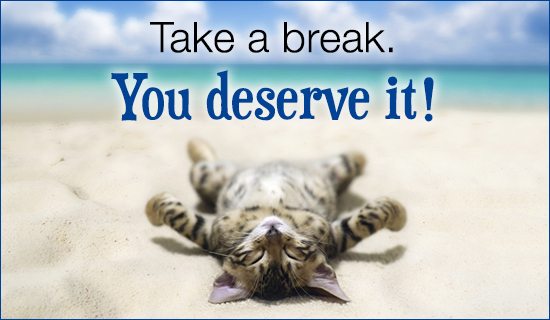 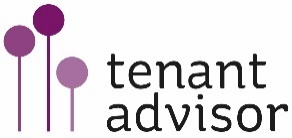 Tenant and Community Associations
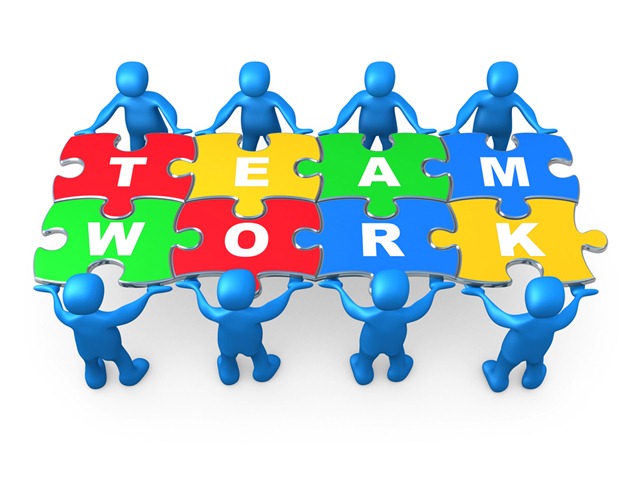 Who supports TARAs and CAs?
Sharing of knowledge and approaches
Encouraging or facilitating?
Actively reviewing and  consulting?
Constitutions and the role of the landlord
TIE standard:
“Supporting the formation and activities of tenant panels or equivalent groups and responding in a constructive and timely manner to them”
“Providing support to tenants to build their capacity to be more effectively involved”
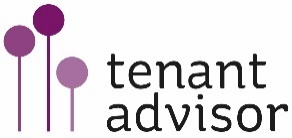 Lunch 12.45 - 1.15m
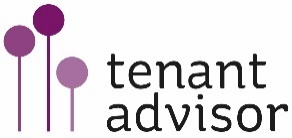 On the couch
S.net
Thursday  13th July 2017









Yvonne Davies, 
Scrutiny & Empowerment Partners Ltd
07867974659
yvonne@tenantadvisor.net
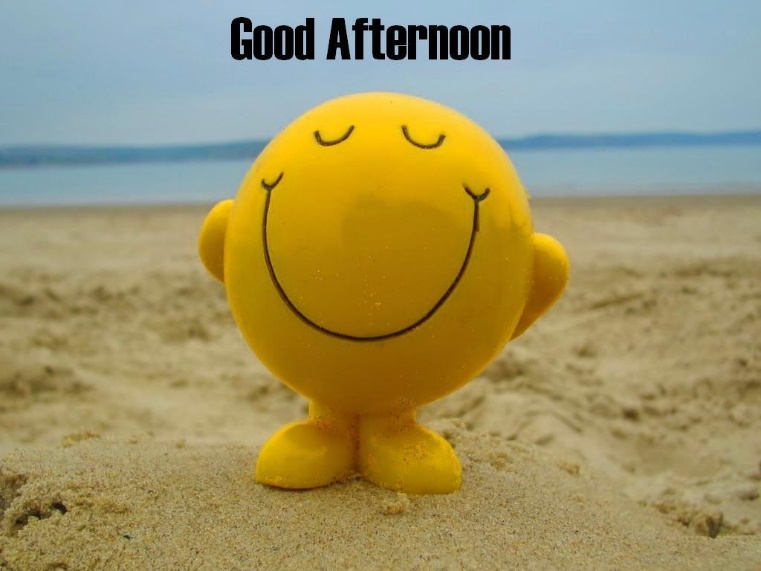 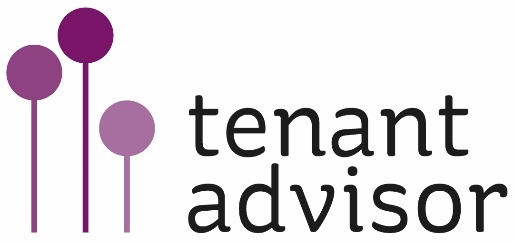 [Speaker Notes: Yvonne will outline the different methods of tenant engagement in housing (15-20 mins)
Yvonne will facilitate table discussions (15mins)
Opportunity to chat on tables about the roles and expectations of Housing Association staff 
………………and what tenants think good tenant engagement should look like and feed that back to the room (15 mins)

Fun exercise – if we have time - unlikely
Fantasy Dinner Party with your Involvement lead officer
Decide who you are and why them - famous, dead or alive.
The tables will share who they are and why they would as tenants]
On the couch
Fire Safety – approaches to communicating, assurance for tenants and helping tenants to feel safe
Local Housing Allowance for older tenants and those under 35 years (shared rooms) – what is everyone doing to consult and inform tenants
Data protection
Resurrection of the National Tenant Voice
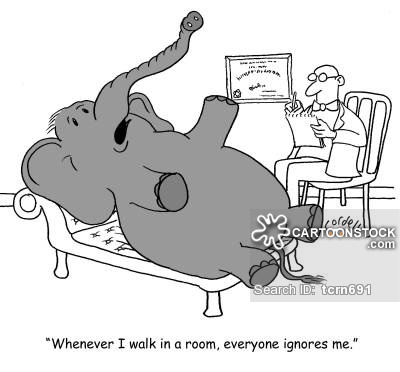 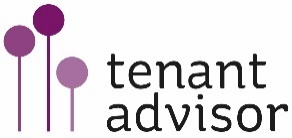 Health and Safety Matters!
Number of tests
Number of completed tests

How can you support your landlord to communicate what to expect to tenants?

What performance data do you see as involved tenants?

How can you help your landlord to make tenants feel safe?
Fire Risk Assessments
Fire alarm tests
Gas
Other fuels
Legionella - water
Asbestos 
Accident & incident reporting
Electricity
Lift testing
Business Continuity plans
Insurance
Door entry
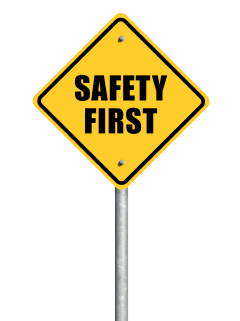 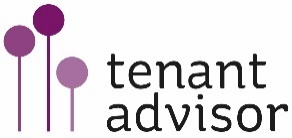 National Tenant Voice
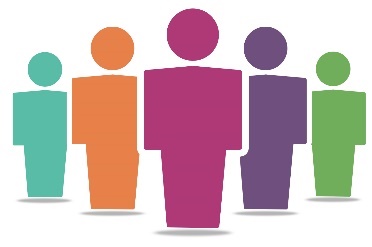 2007 – Cave Report – led to the formation of the TSA
Closed funding – new Government 2010 - could not self fund
Tenant voice of Health and Safety?
Can you gear up your tenants to be part of the voice as a regional representative?
The NTV had four main roles:
Advocacy – helping social tenants collectively to speak for themselves as a distinct group in society and to put their views to government and other bodies on any issue affecting social tenants
Research – identifying the impact that policies will have on social tenants and discovering the views of a wide range of tenants on policy issues
Communication – providing good information to tenants and developing a two-way dialogue with them
Support for the representative tenants’ movement – to help it to develop and strengthen
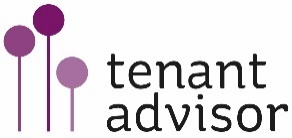 Can we make housing with support affordable?- Local Housing Allowance
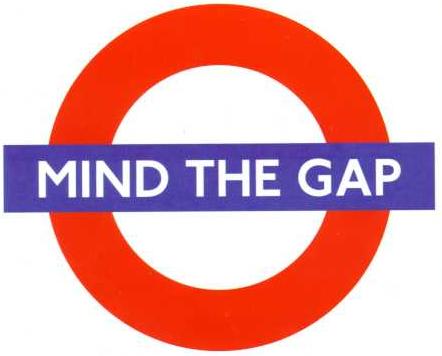 LHA extended to Supported & Sheltered Housing – 2019
Government Review – Supported Housing Consultation 
Under 35’s – shared room rate
Uncertainties:
True cost of providing supported and sheltered services
Single people in flats
Term of discretionary funding – managed by Council’s
Vulnerable tenants – realistic to downsize?
Confidence to develop schemes an support a vulnerable and complex housing need
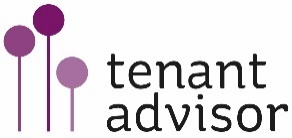 [Speaker Notes: £113 a month per tenancy – Alpha – sheltered homes
£64million – across Anchor, Housing 21 ad Hanover Housing and Care or £58m if the 2 bed rate is applied to 2 bed homes
Postcode lottery – existing homes - 96% in North East  and 15% in London

Shared Accommodation Rate:£57.77 per week
One Bedroom Rate:£90.90 per week
Two Bedrooms Rate:£104.60 per week
Three Bedrooms Rate:£119.67 per week
Four Bedrooms Rate:£156.00 per week
The Local Housing Allowance (LHA) limits for tenants in general needs homes will apply in 2019 rather than 2018 as previously announced by the Government. 
Local housing allowance is a way of working out how much housing benefit you can get to help pay the rent if you have a private landlord. 
If you rent from a council or housing association or have a part-rent part-buy shared ownership home, different rules are used to calculate your housing benefit.
LHA has many of the same rules as housing benefit, but there are some extra rules that limit the amount of help you can get for a private rented home.
LHA is usually paid direct to you rather than to your landlord

Changes 21st November 2016
A cut in benefit for people in receipt of Universal Credit: for these people LHA rates will apply to all new and existing tenants (irrespective of when they signed their tenancy agreement) where their social rent (including service charges) is higher than the relevant LHA rate. This will include the Shared Accommodation Rate for single childless people under 35 (apart from those who fall within certain exceptions that are currently set out for private sector tenants in receipt of LHA).
People moved by the DWP from Housing Benefit to Universal Credit after April 2019 whose overall benefit entitlement is lower will be protected, in cash terms, under transitional protection arrangements. On reaching state pension age Universal Credit claimants flowing back on to Housing Benefit with tenancies signed before April 2016 will also continue not to be subject to LHA limits.  
For people receiving Housing Benefit it will apply to tenants who have signed new or re-let tenancies on or after 1 April 2016 and their social sector rent (including service charges) is higher than the Local Housing Allowance (LHA) rate. Those on Housing Benefit with tenancy start dates prior to April 2016 will not be affected unless they subsequently renew.]
New Data Protection Bill  and GDPR April 2018
Right to demand the deletion of data about you, including social media platforms
General Data Protection Regulations
Supplier must be ISO27001 Certified or compliant
Fines!
Supplier must have a Privacy Officer – does not have to be a FT employee
Access to data for volunteers – the impact
Code of conduct/confidentiality clauses for tenant groups
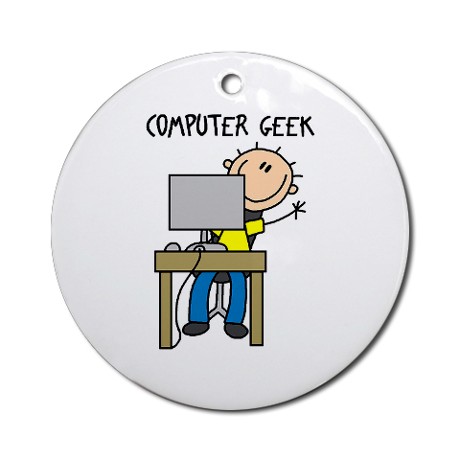 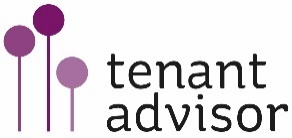 Thanks – next meeting 3rd Oct in Liverpool
Yvonne@tenantadvisor.net
www.tenantadvisor.net 
07867974659
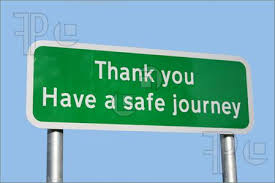 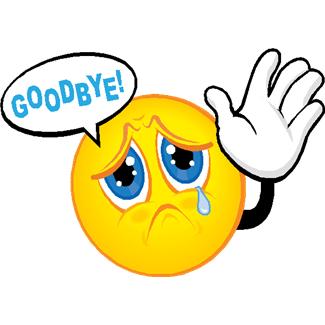 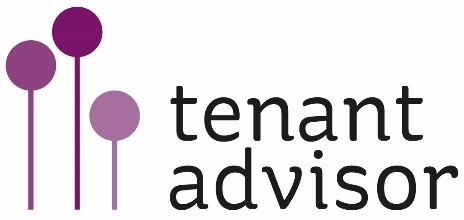